Le Jumeau numérique du territoire métropolitain :Evolution et cas d’usages
Journée technique sur les jumeaux numériques

Sylvain BARDIN : Chef de Projet SIG 3D
Rémi KUENTZ : Apprenti 3D
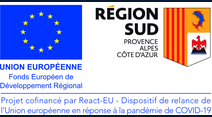 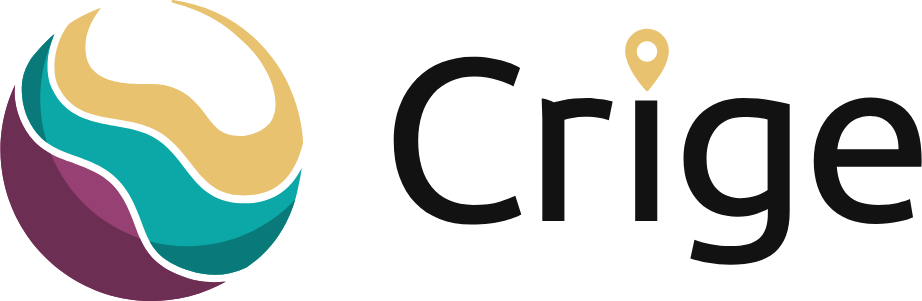 Le 16 janvier 2024
sommaire
Contexte et historique
Eléments constitutifs et mise à jour
Cas d’usages
Perspectives
Photo à remplacer impérativement à l'aide de la galerie photos Métropole ou de l'une de vos photos en bonne  définition. (Aller dans menu « Création », « Mise en forme de l’arrière-plan », « Remplissage avec une image »)
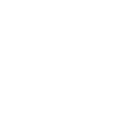 CONTEXTE ET HISTORIQUE
La metropole Aix-marseille-provence en quelques chiffres
Une métropole unique :

La plus vaste de France 3150 km²
	  Grand Paris 814 km²
	  Grand Lyon 534 km²

255 km de littoral et 61 ports

4 parcs naturels régionaux, 
	   1 Grand Site de France, 1 Parc National

92 communes réparties sur 3 départements

1,8 millions d’habitants
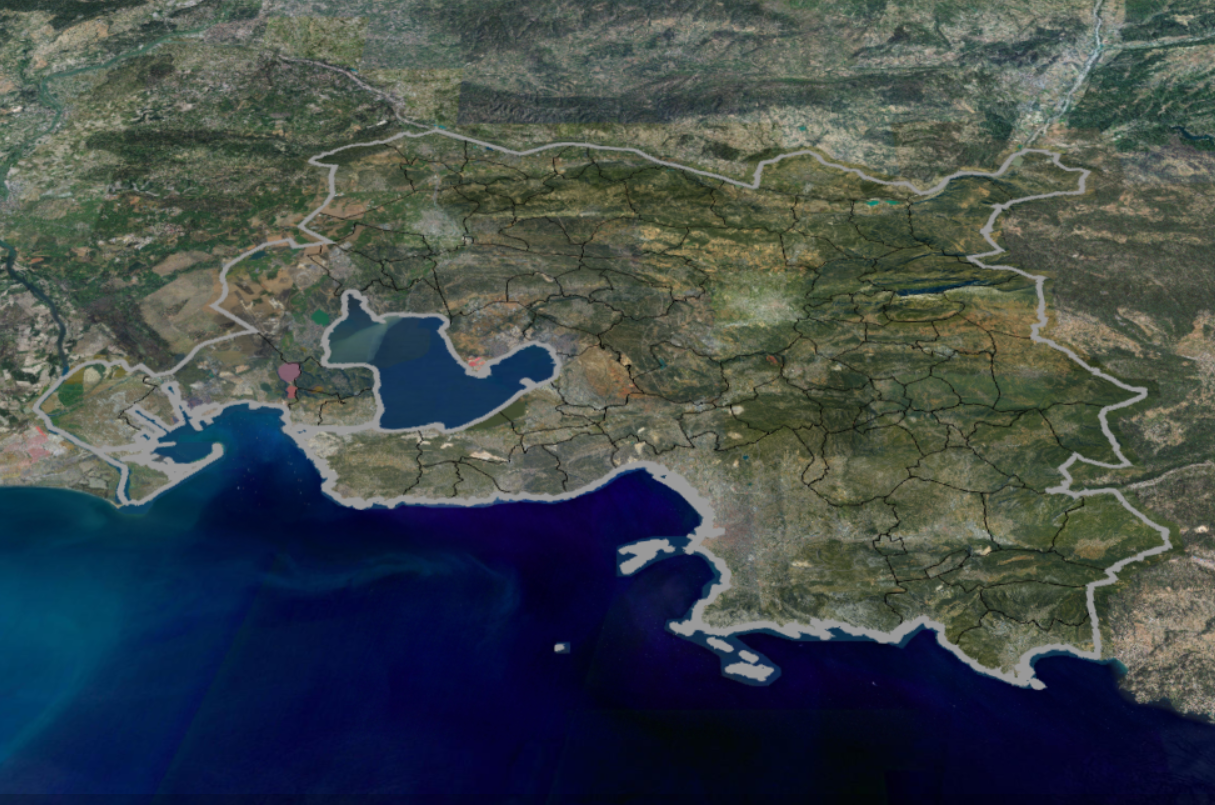 Le Pôle numérique et le service géomatique
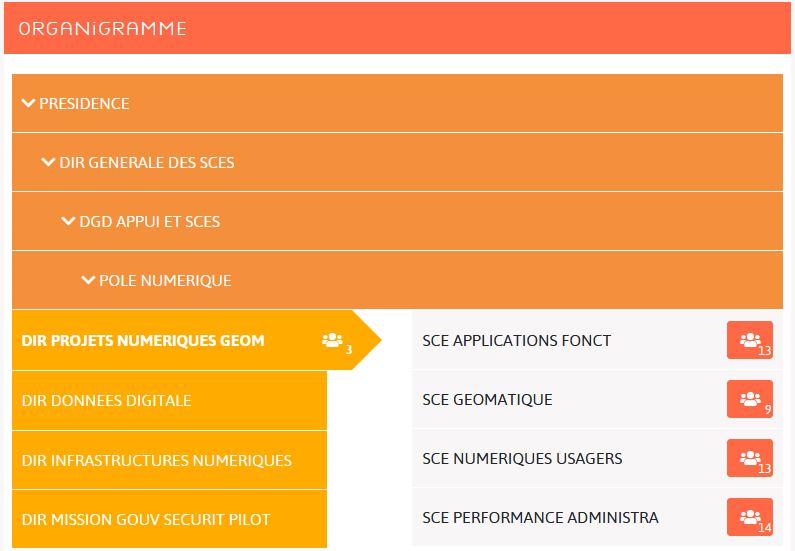 Historique
10 ans de 3D
* : Prises de Vues Aériennes
éléments constitutifs et mise à jour
Données SOURCES
Prises de vues aériennes : orthophotos et clichés bruts avec aérotriangulation
Campagne métropolitaine de 2018 et 2022
Prises de vues aériennes complémentaires, notamment sur l’hypercentre de Marseille en 2021

LiDAR Métropolitain
LiDAR classé sol / sursol
Produit dérivé : MNS et MNT au pas de 1m
Acquis sur 1/3 du territoire (zones côtières et urbaines dense)

Données IGN
RGE Alti (1m), BD Alti, BD Topo
LiDAR HD classé sur l’ensemble du territoire de la métropole disponible depuis 2023
Produits dérivés du LiDAR HD IGN (MNT / MNS au pas de 50 cm) : à venir

Autres données sources
Données de type SIG 2D (DPE, zones d’inondation, etc.)
Données PCRS Vecteur 3D
Modèles 3D et/ou BIM de bâtiments et d’infrastructures (existant, projetés)
LE socle du jumeau numérique
Modèle Numérique de Terrain (MNT)
Composé du MNT issu du LiDAR Métropolitain et du RGE IGN 1m (2018)
Orthophoto
Orthophoto 5 cm de 2018
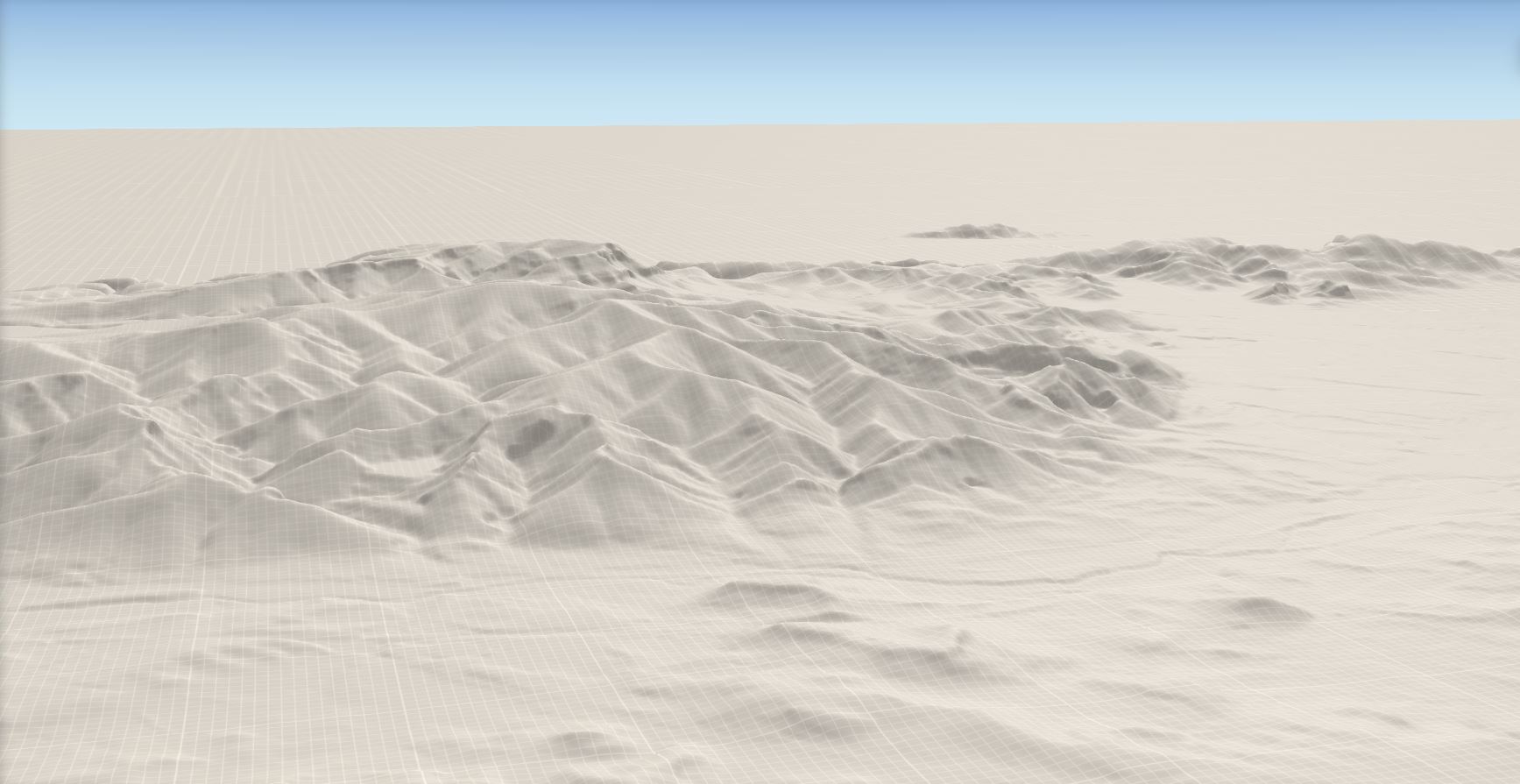 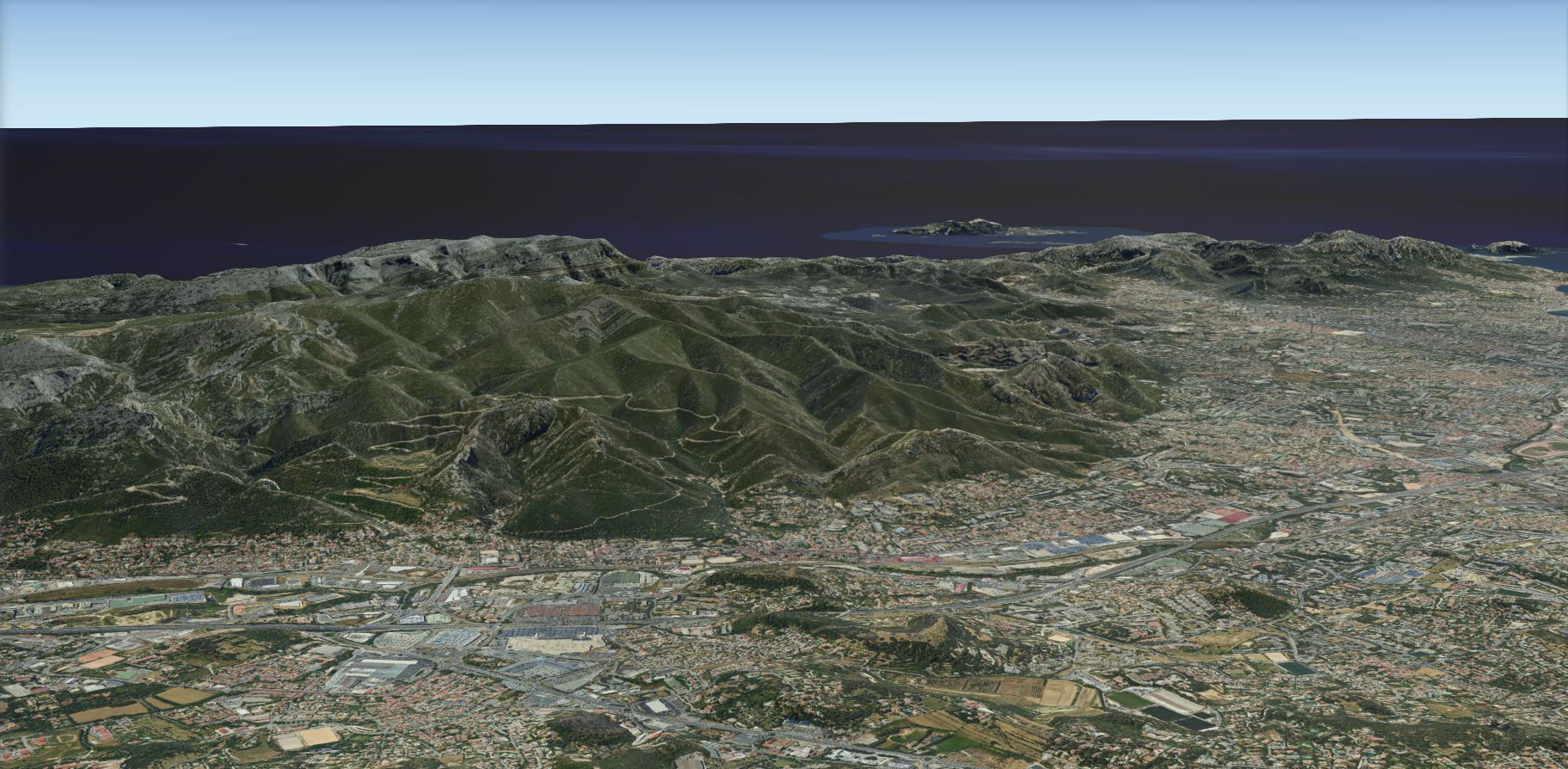 +
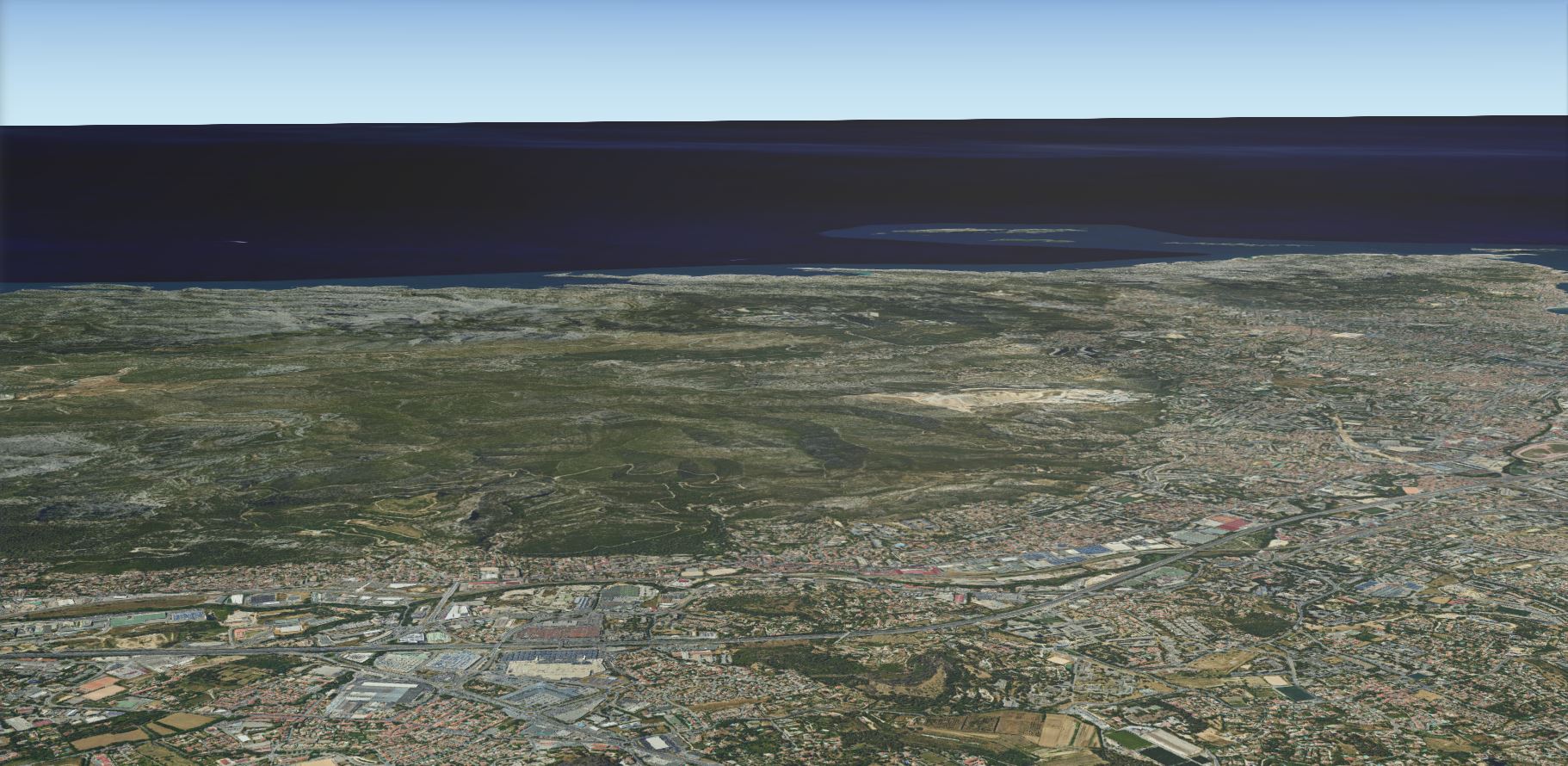 Les modèles 3D du Bâti
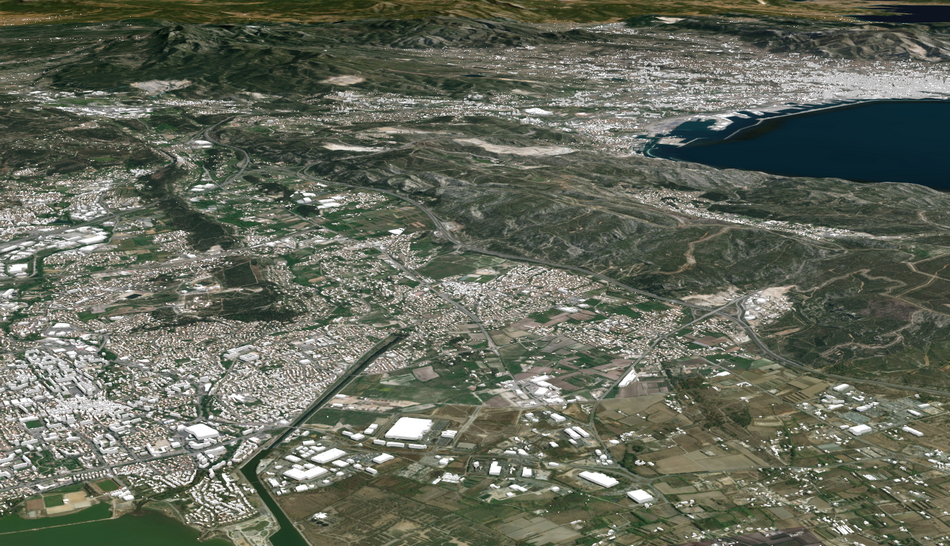 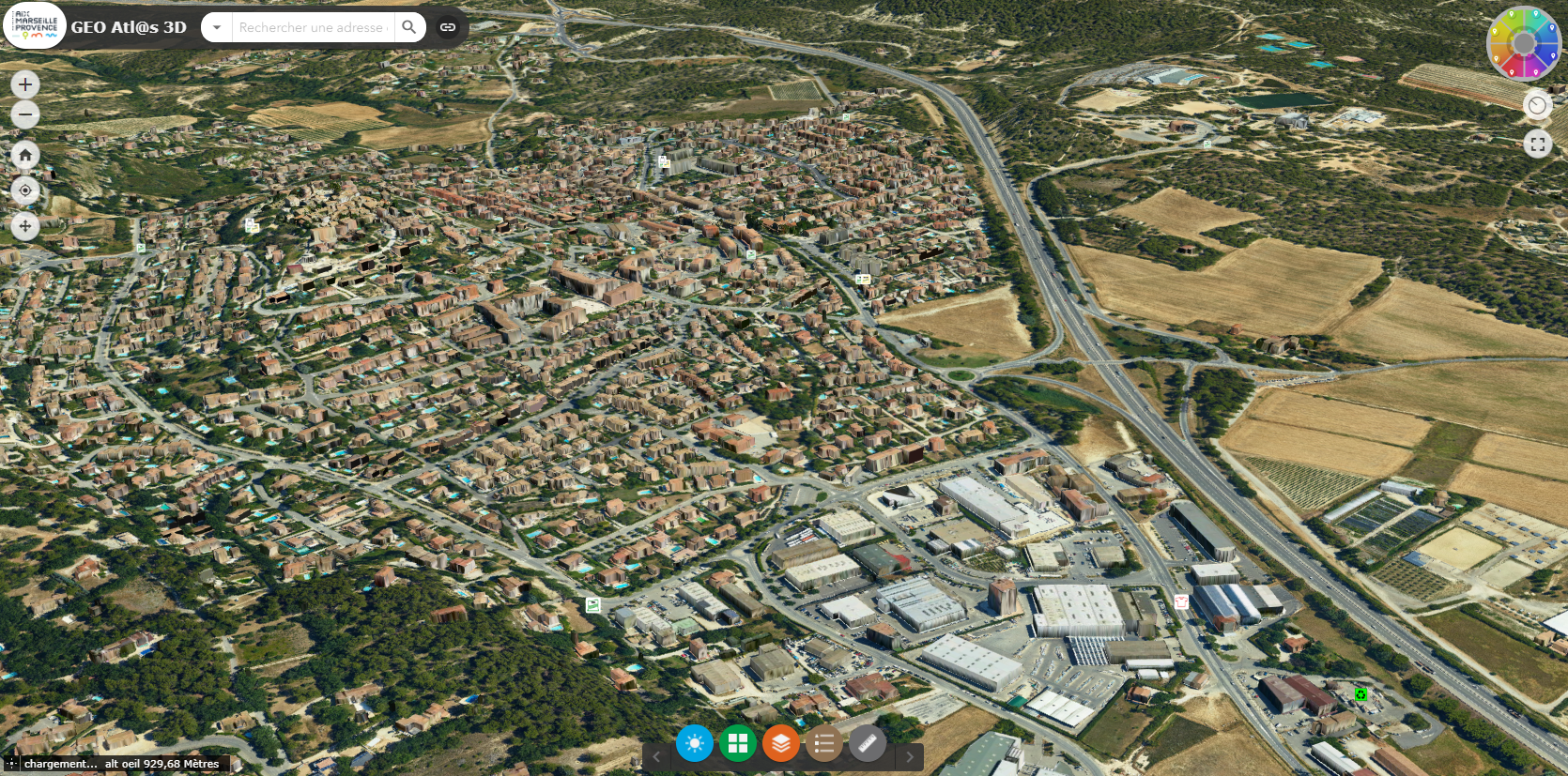 Bâti LOD 1
Bâtiments modélisés en « boites à chaussures » blanches (LOD1)
Texturation en régie
Couvre l’ensemble du territoire
Bâti LOD 2
Bâtiments modélisés et texturés à partir de prises de vues aériennes par stéréorestitution
Utilisation du marché topographique métropolitain
Couvre les centres urbains denses des villes les plus peuplées et les zones à enjeux
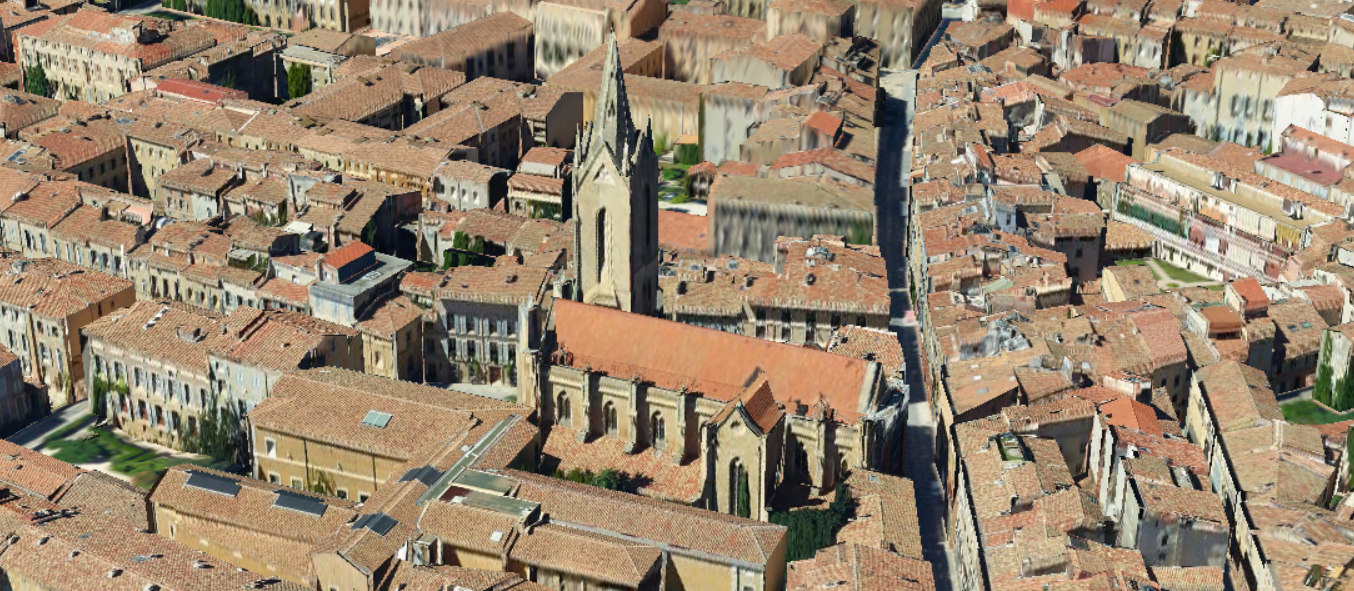 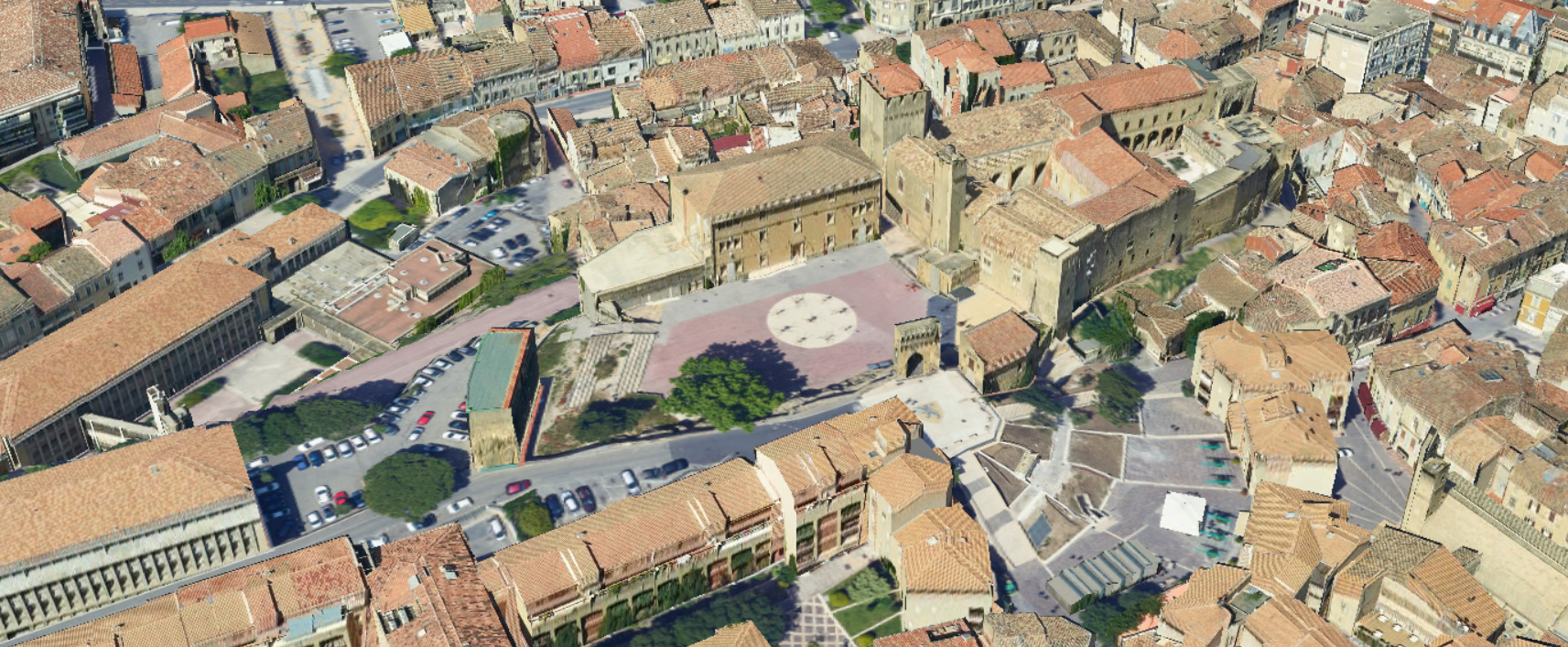 Autres DONNées 3D
Modélisation 3D de la végétation sur l’ensemble du territoire
Utilisation des données BD Forêt, OCCSOL CRIGE, LiDAR et PCRS vecteur





Photomaillages 3D
Représentation photoréaliste à partir des prises de vues aériennes réalisable en régie
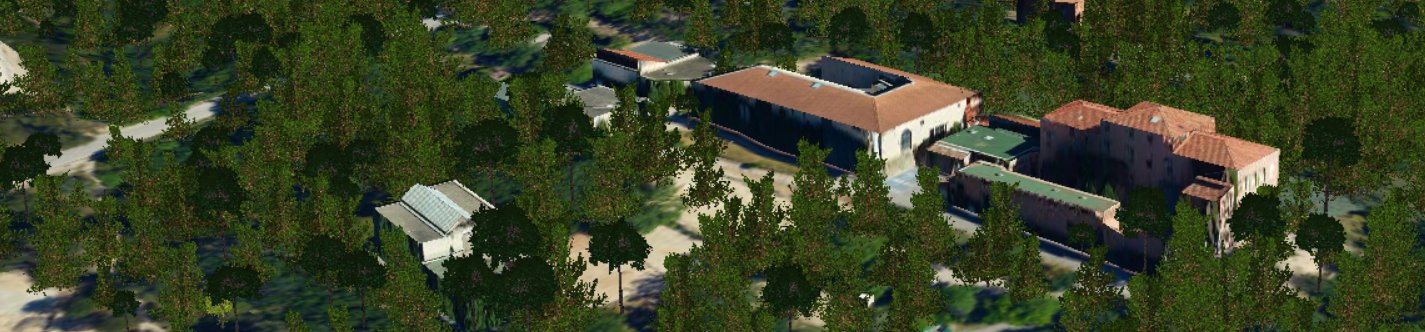 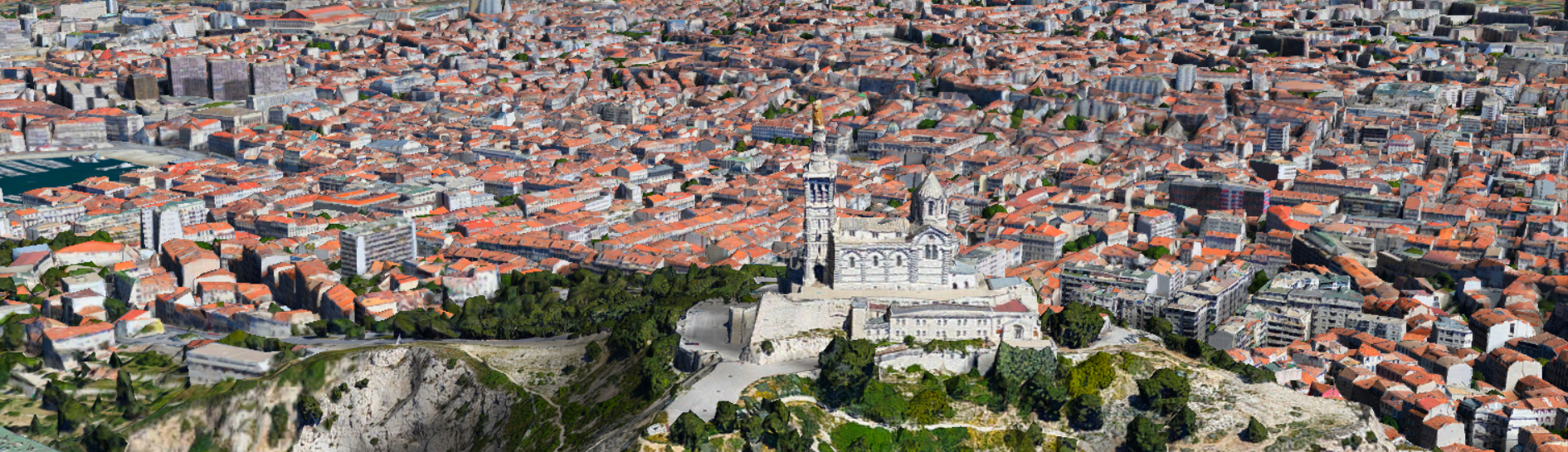 Environnement applicatif
Rasters
Ortho, MNT
BDD SIG
Fichiers plats 2D/3D
BDD 3D
ETL
Logiciels Desktop 3D
Cartes 
Web 3D
SIG Métropolitain
SIGM@
Applications Web 3D
Plateforme web
Jumeau Numérique Métropolitain
mise à jour, évolution et ENJEUX
Mise à jour du socle du jumeau numérique
MNT issu du LiDAR HD de l’IGN homogène sur tout le territoire 
Orthophoto métropolitaine 2022

Mise à jour des données 3D
Réalisation de photomaillages 3D avec la PVA 2022
Amélioration et mise à jour des modèles 3D du bâti existant
Mise à jour du modèle de végétation

Evolution
Utiliser le potentiel du LiDAR HD classé de l’IGN
Utilisation de la réalité virtuelle
Intégration d’IA

Enjeux
Avoir le matériel adéquat et la puissance de calcul et/ou externaliser
Coût et temps vs qualité du rendu et fiabilité du jumeau numérique
Cas d’usages
Démonstration
Le Jumeau Numérique du territoire métropolitain
Cas d’usages métiers
Requalification 
d’un port de plaisance
Extension d’un bâtiment géré par les services de la métropole
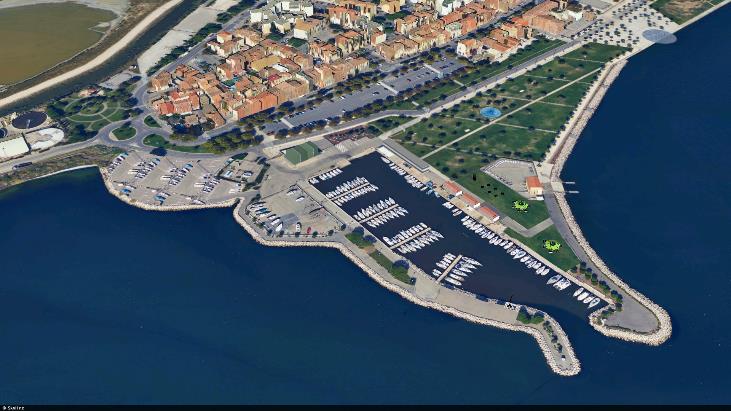 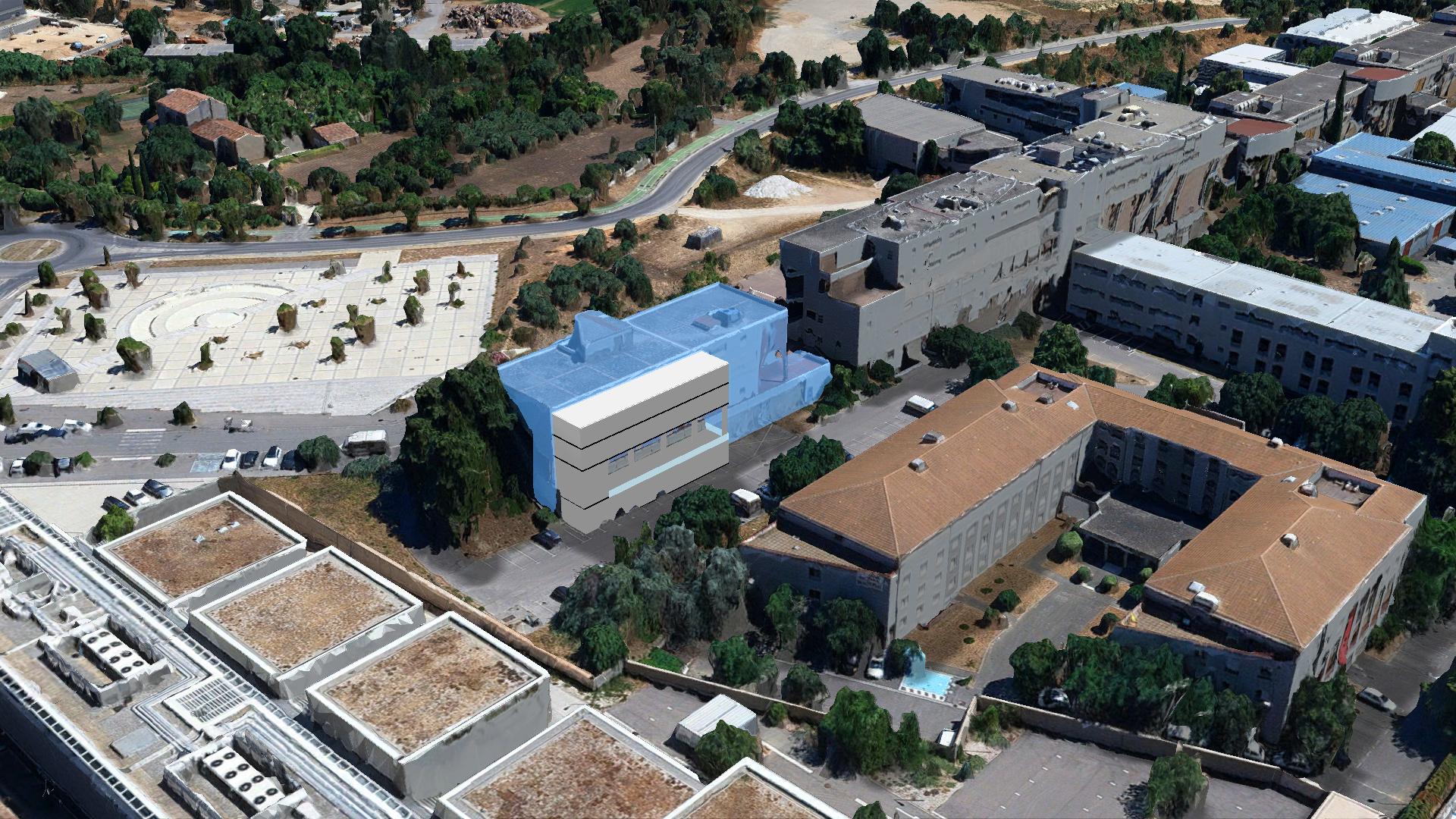 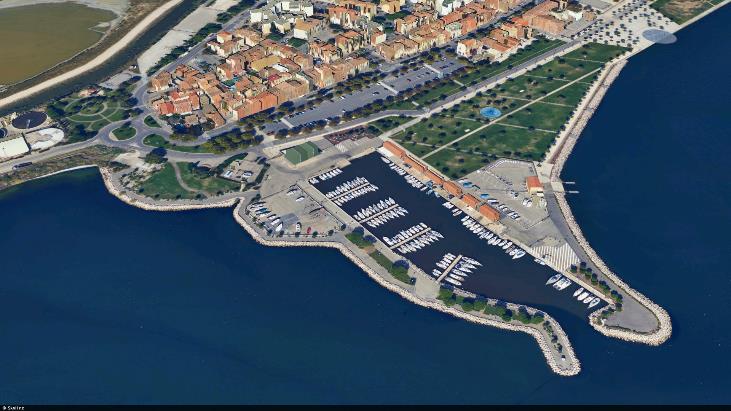 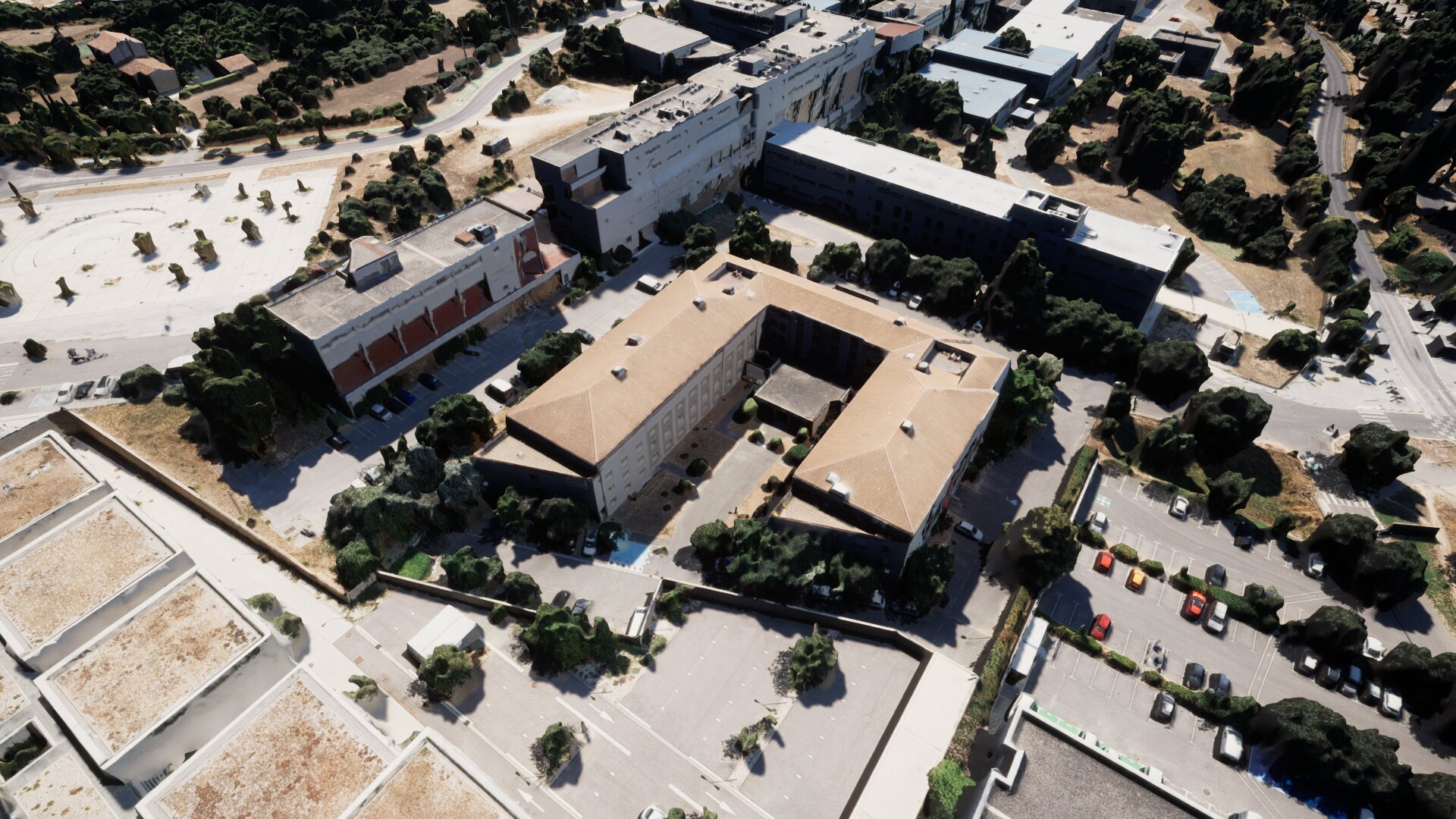 Perspectives
Des projets innovants
France 2030
Réalité virtuelle
Appel à manifestation d’intérêt (AMI) « Besoins du secteur public en données spatiales et services associés »
Présentation mobile avec casque VR du territoire et des projets
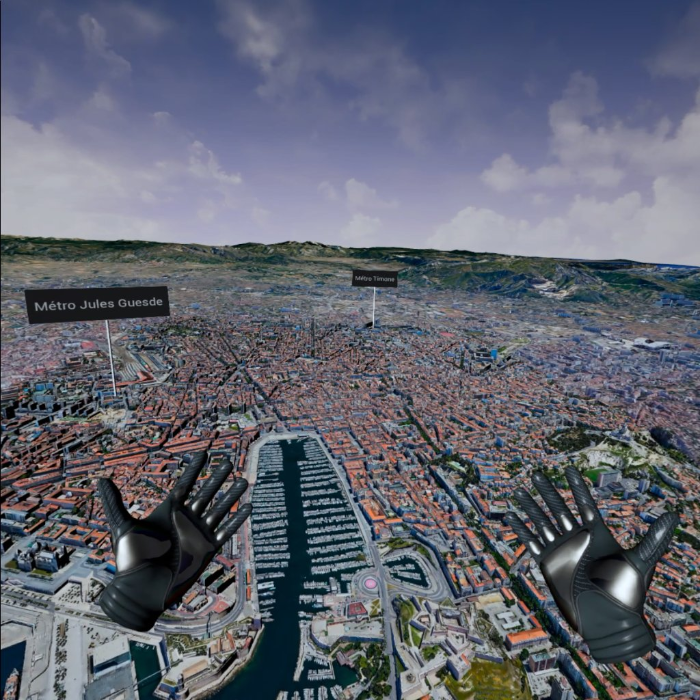 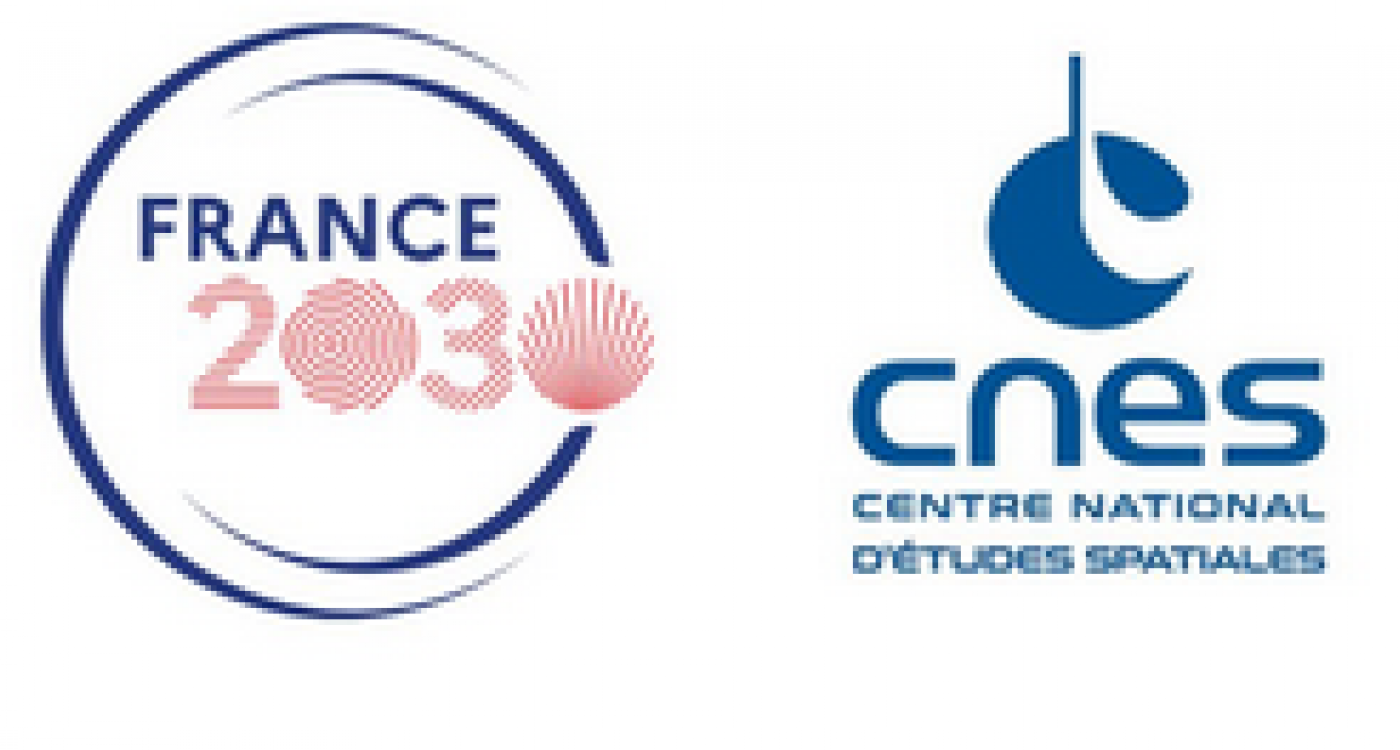 démonstration
Merci de votre attention
Questions ?
Contacts
Sylvain BARDIN
sylvain.bardin@ampmetropole.fr - 06-04-62-91-51
Rémi KUENTZ
remi.kuentz@ampmetropole.fr
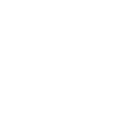